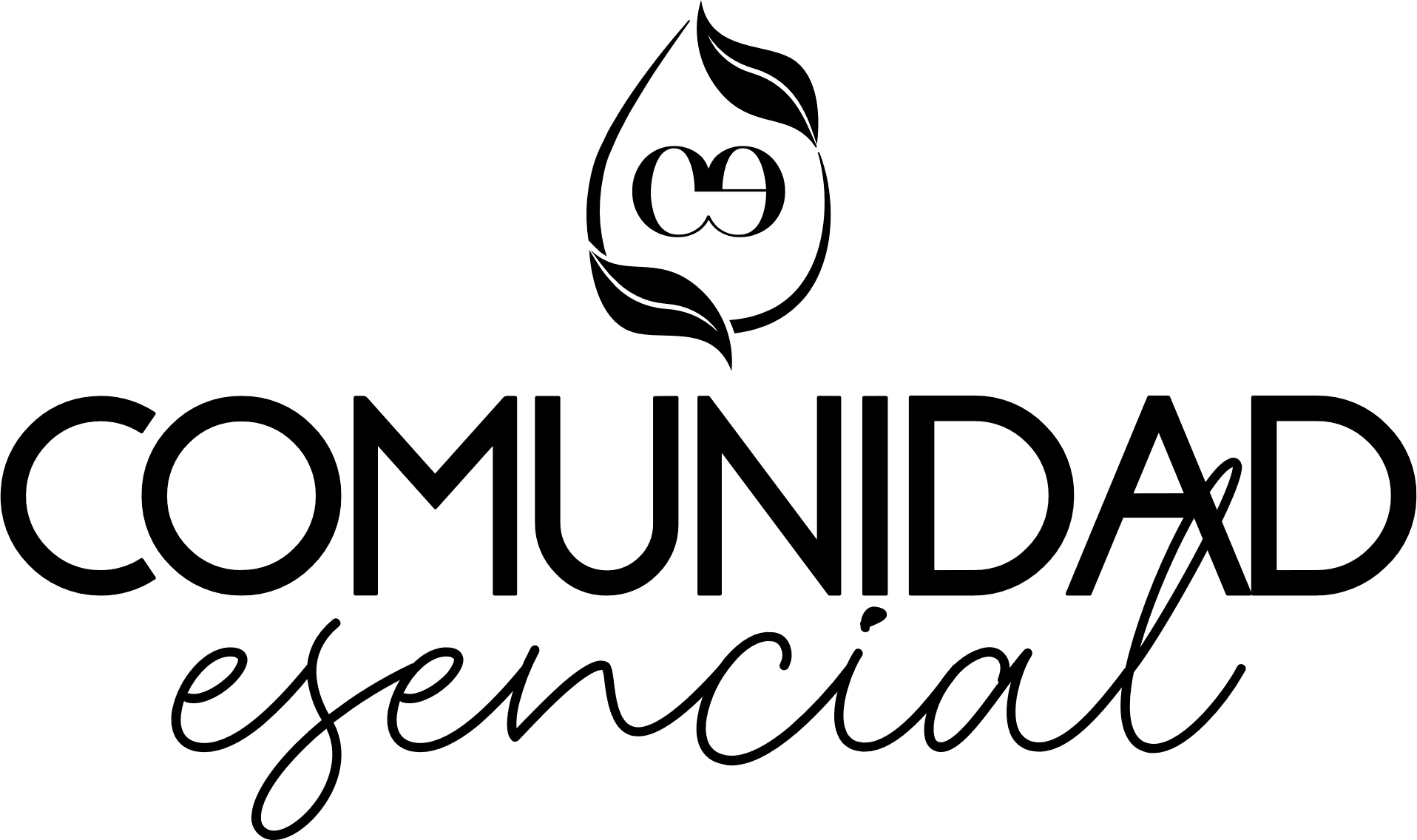 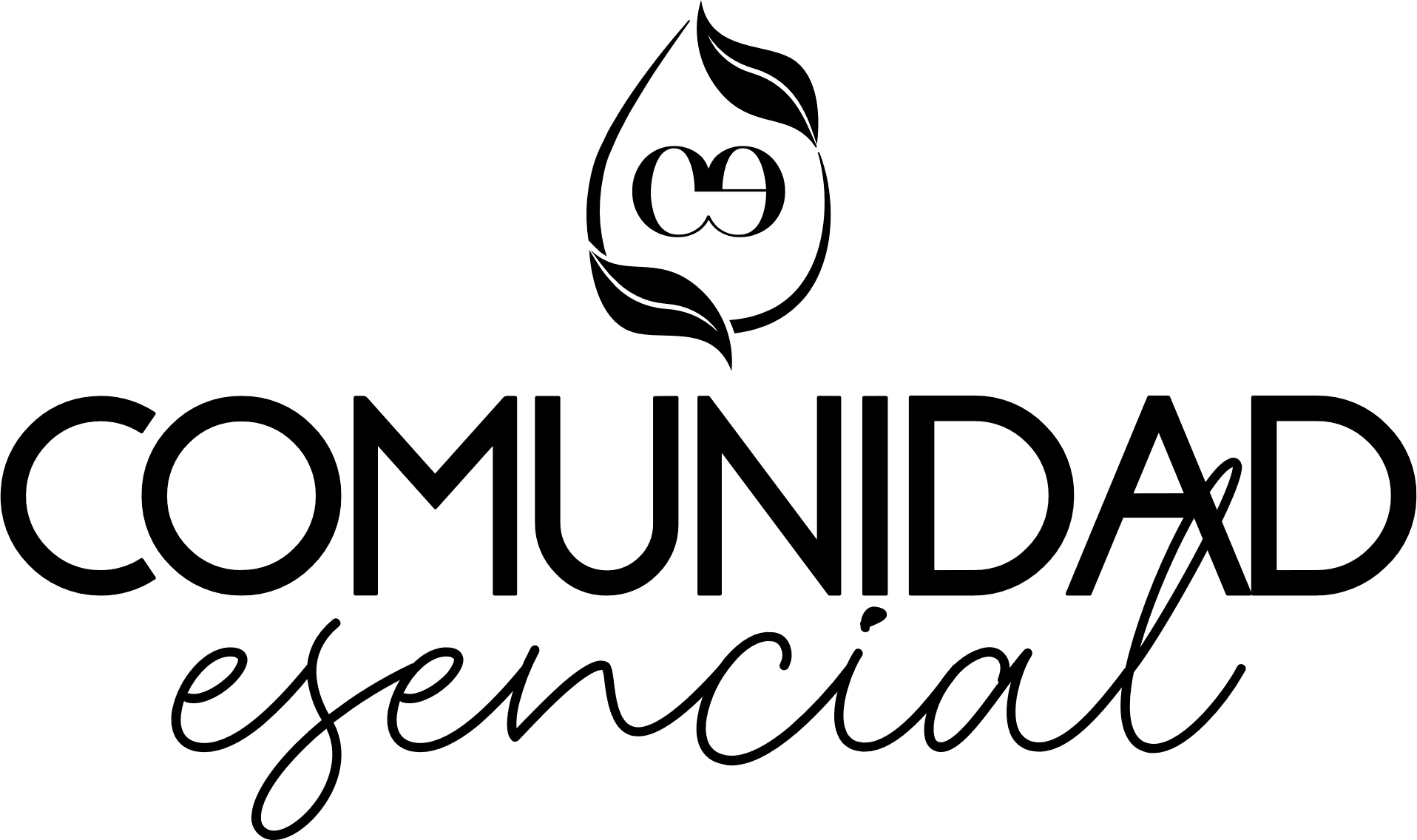 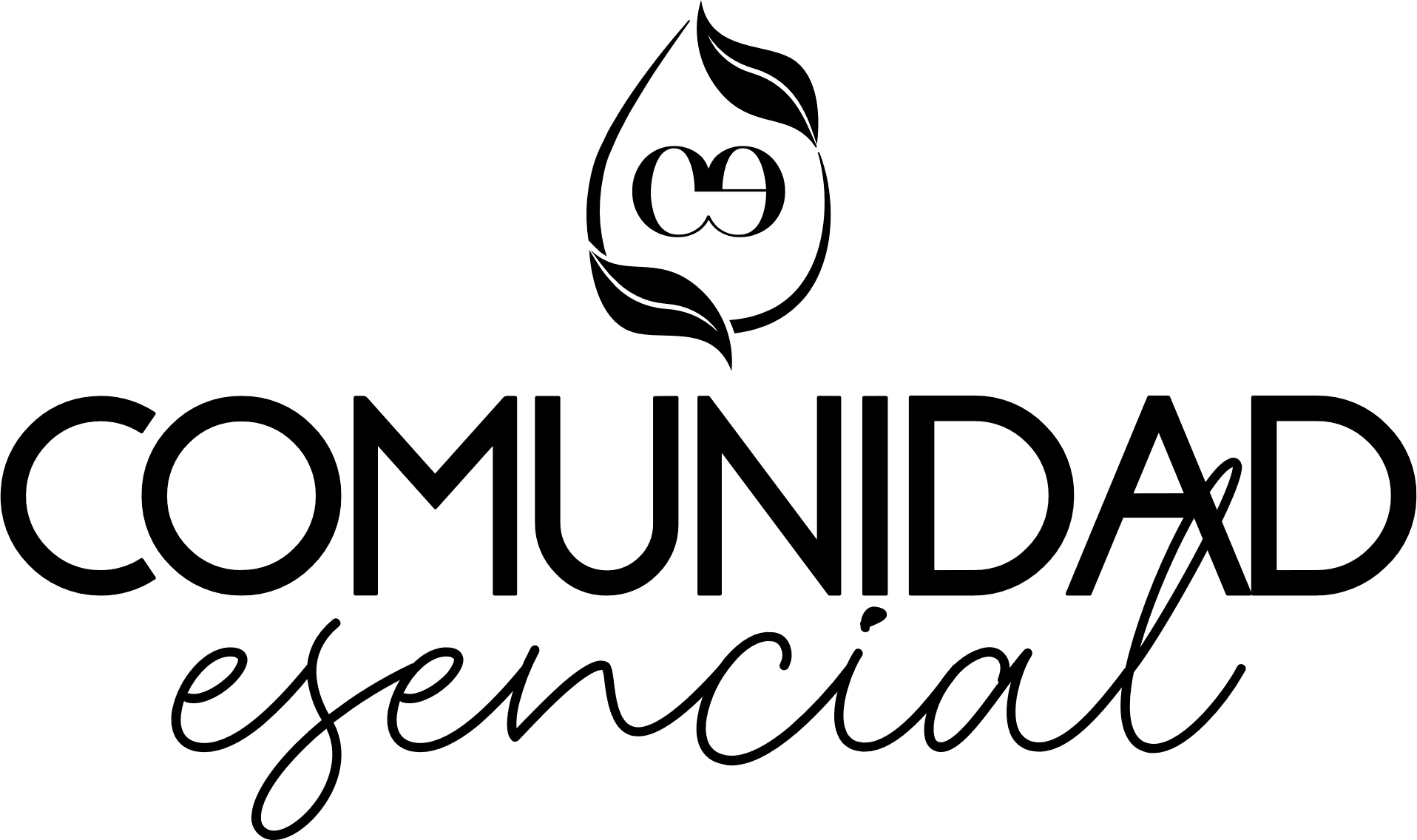 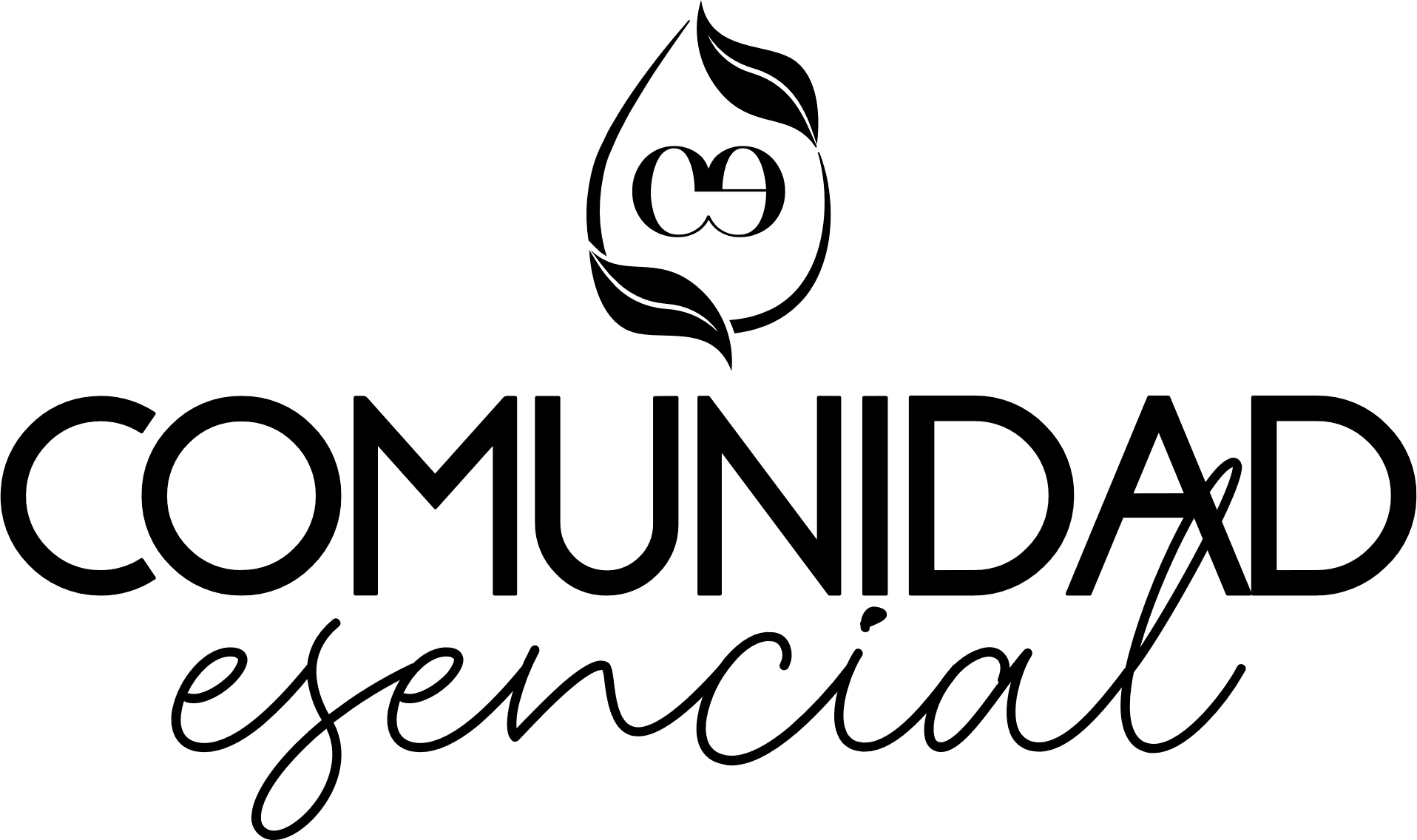 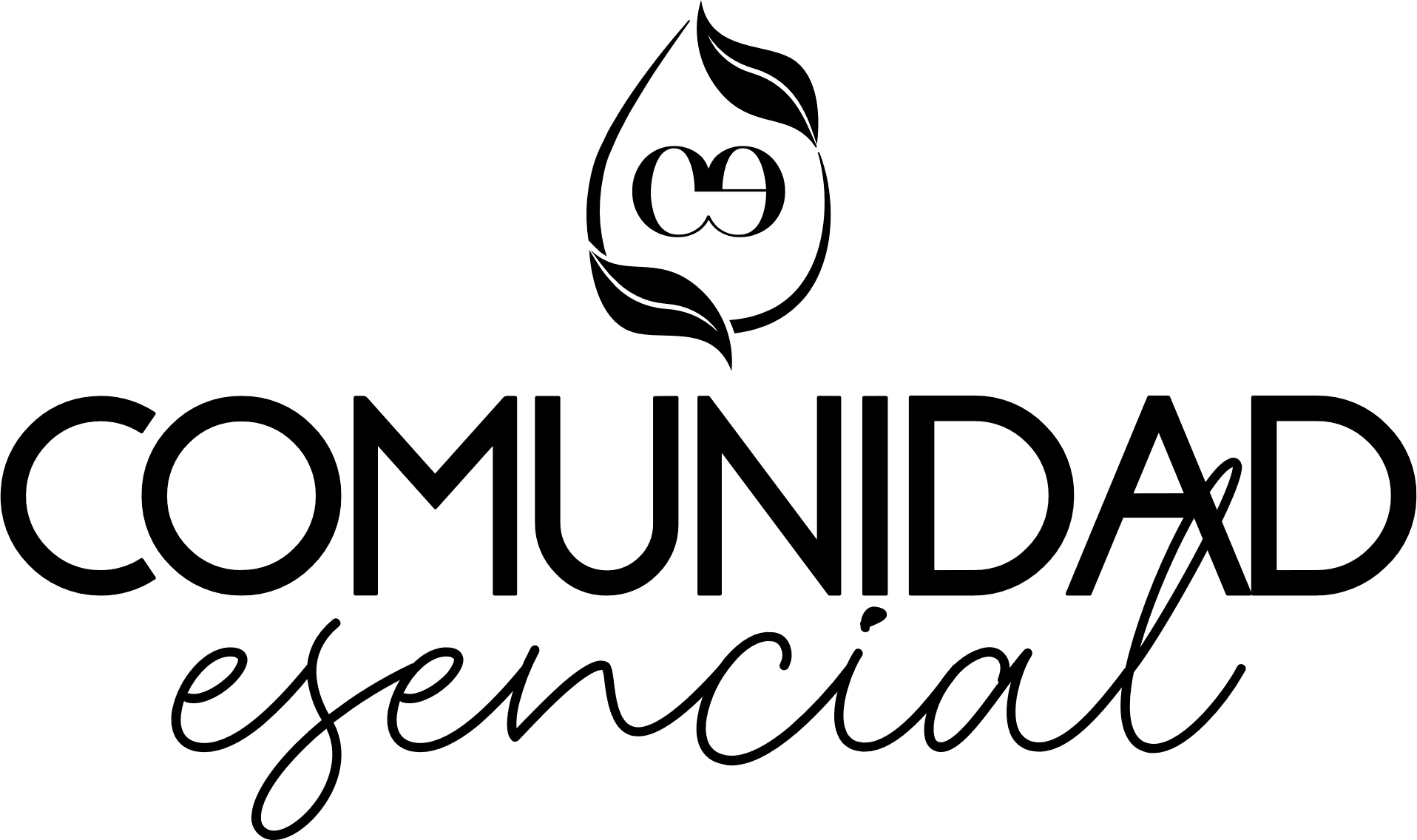 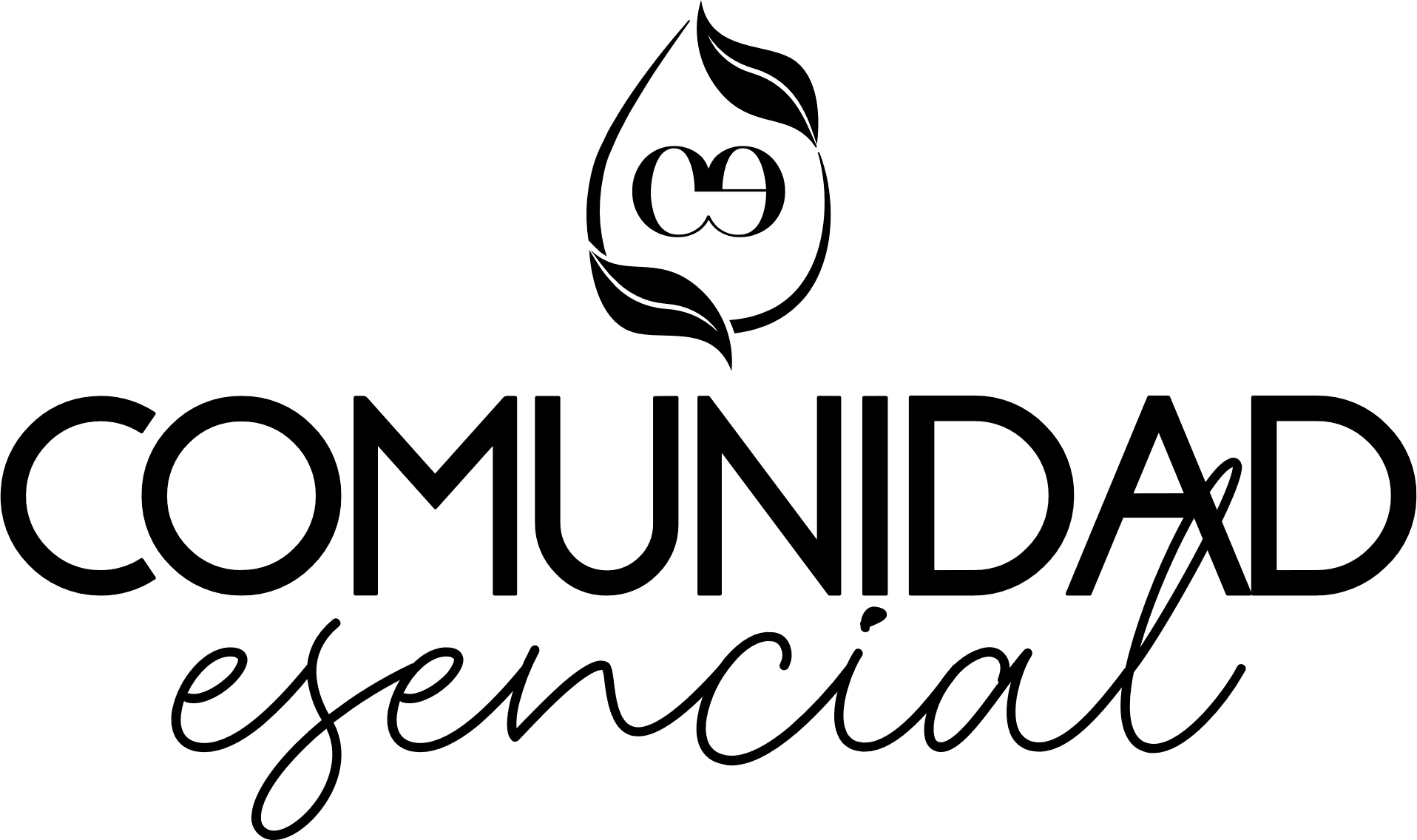 Instrucciones  de uso Aceites esenciales
Instrucciones  de uso Aceites esenciales
Instrucciones  de uso Aceites esenciales
Instrucciones  de uso Aceites esenciales
Instrucciones  de uso Aceites esenciales
Instrucciones  de uso Aceites esenciales
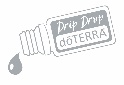 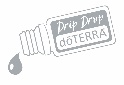 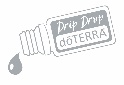 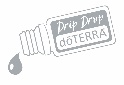 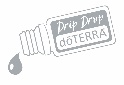 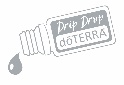 Aceite esencial:____________________________________ 
Usar para: ________________________________________
Cantidad a usar: __________ frecuencia: _______________
Aceite esencial:____________________________________ 
Usar para: ________________________________________
Cantidad a usar: __________ frecuencia: _______________
Aceite esencial:____________________________________ 
Usar para: ________________________________________
Cantidad a usar: __________ frecuencia: _______________
Aceite esencial:____________________________________ 
Usar para: ________________________________________
Cantidad a usar: __________ frecuencia: _______________
Aceite esencial:____________________________________ 
Usar para: ________________________________________
Cantidad a usar: __________ frecuencia: _______________
Aceite esencial:____________________________________ 
Usar para: ________________________________________
Cantidad a usar: __________ frecuencia: _______________
Aplica en palma de la mano e inhala
Agrega ___ gotas al difusor
Otro:
Aplica en palma de la mano e inhala
Agrega ___ gotas al difusor
Otro:
Aplica en palma de la mano e inhala
Agrega ___ gotas al difusor
Otro:
Aplica en palma de la mano e inhala
Agrega ___ gotas al difusor
Otro:
Aplica en palma de la mano e inhala
Agrega ___ gotas al difusor
Otro:
Aplica en palma de la mano e inhala
Agrega ___ gotas al difusor
Otro:
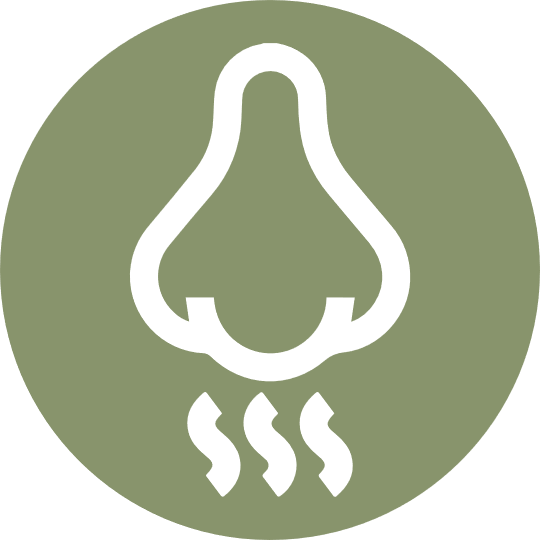 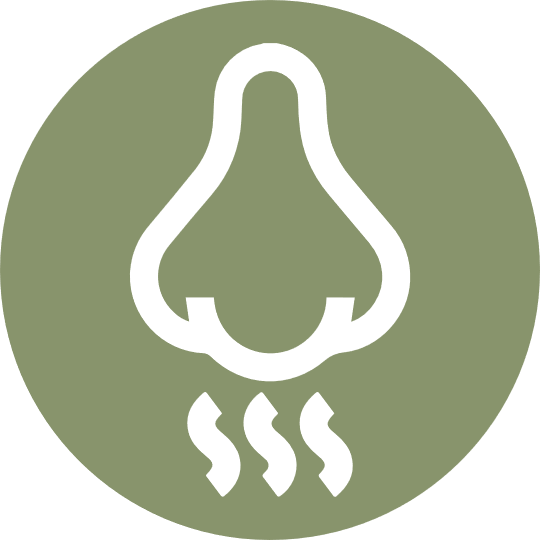 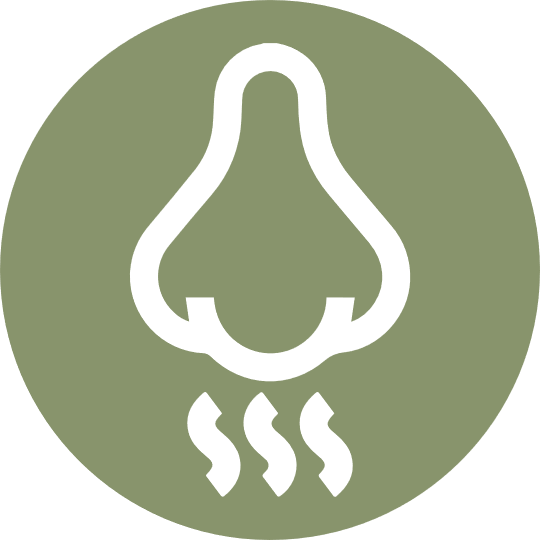 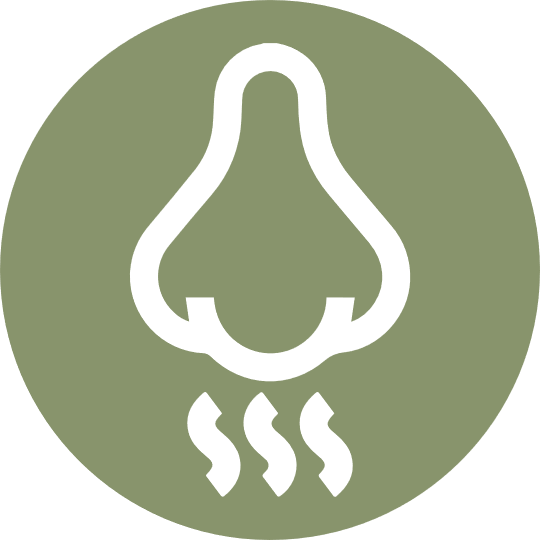 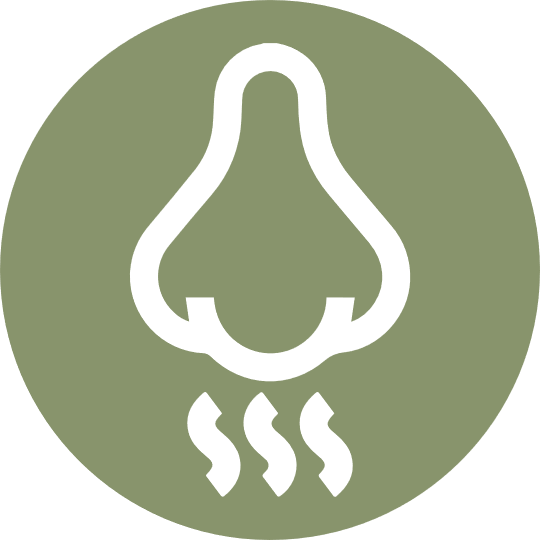 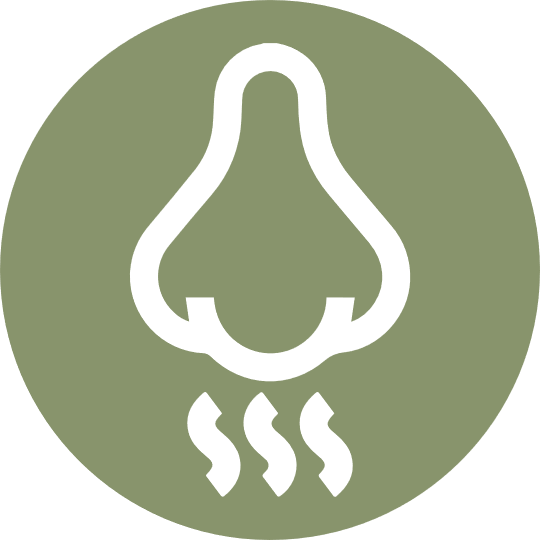 aromática
aromática
aromática
aromática
aromática
aromática
Aplica en:
Área afectada       planta de los pies
Otro:
diluye
Aplica en:
Área afectada       planta de los pies
Otro:
diluye
Aplica en:
Área afectada       planta de los pies
Otro:
diluye
Aplica en:
Área afectada       planta de los pies
Otro:
diluye
Aplica en:
Área afectada       planta de los pies
Otro:
diluye
Aplica en:
Área afectada       planta de los pies
Otro:
diluye
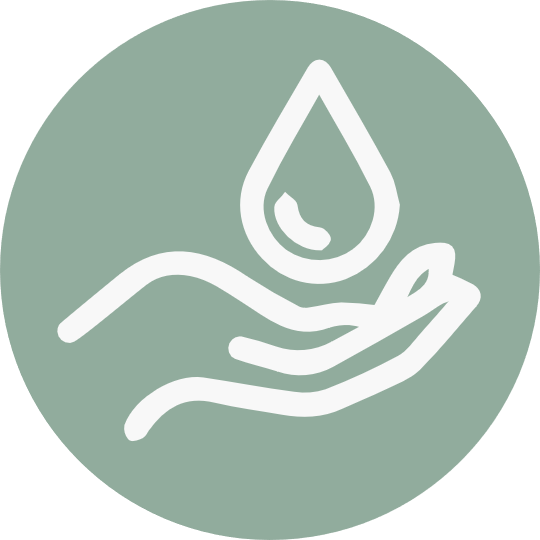 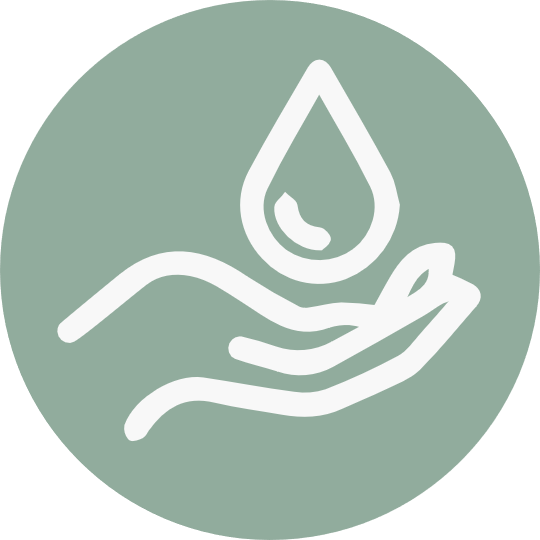 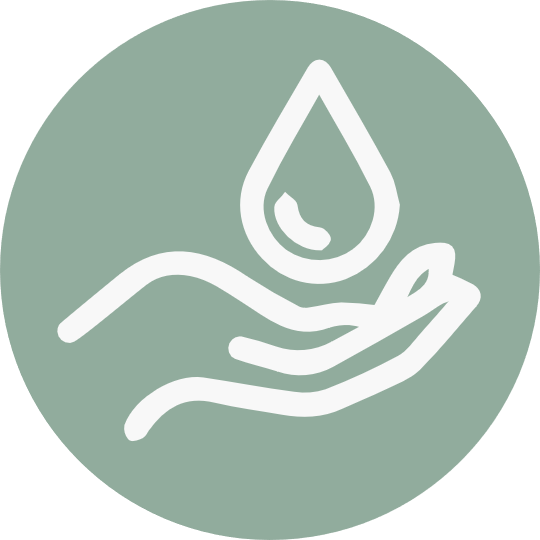 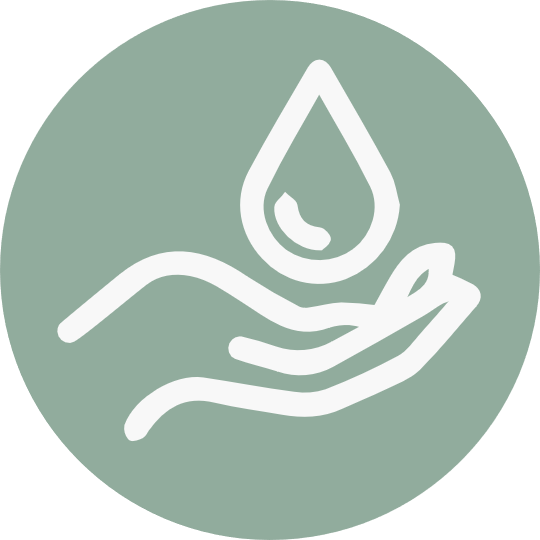 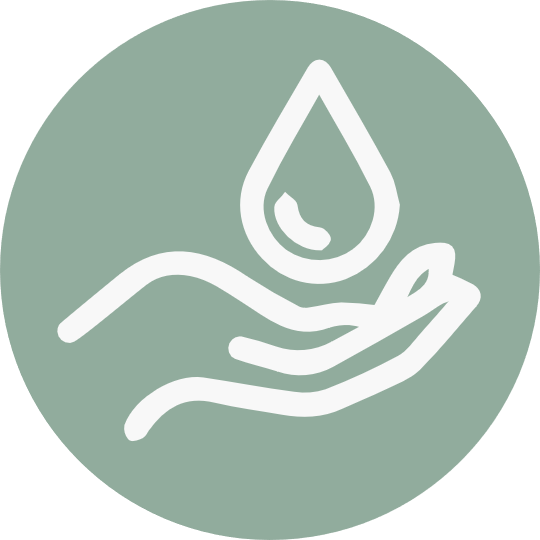 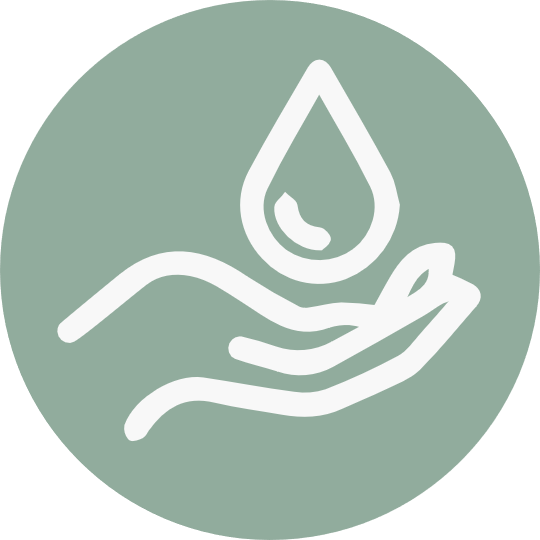 tópica
tópica
tópica
tópica
tópica
tópica
Forma de uso
Forma de uso
Forma de uso
Forma de uso
Forma de uso
Forma de uso
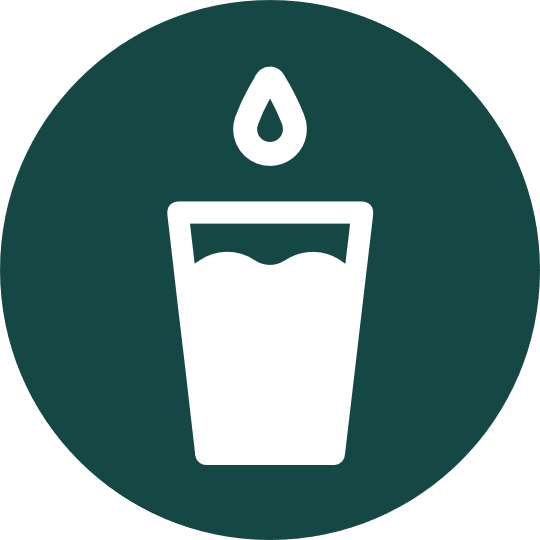 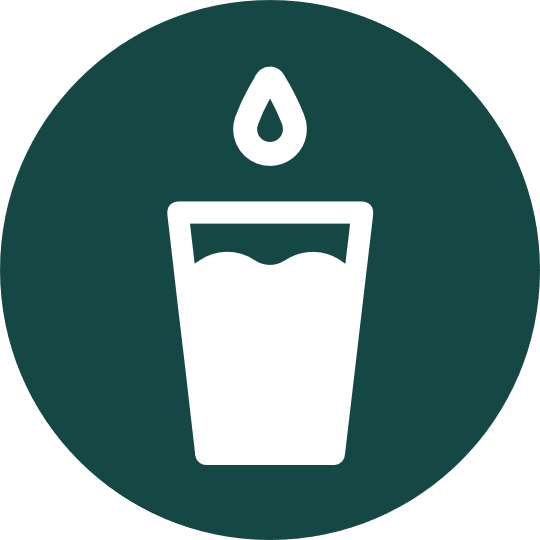 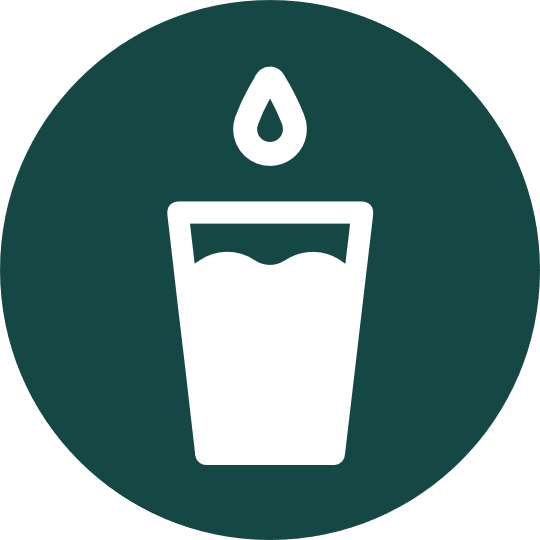 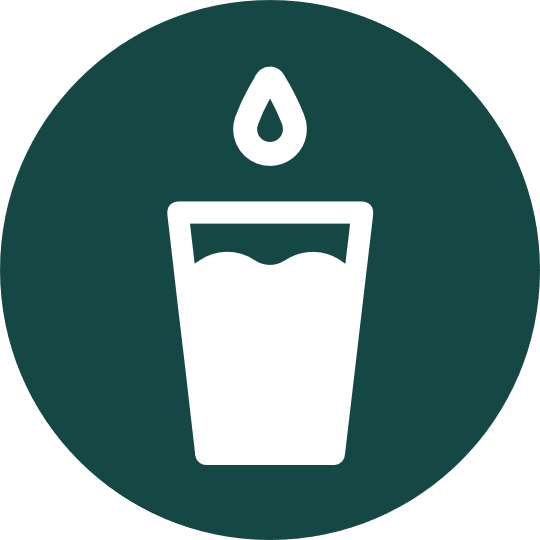 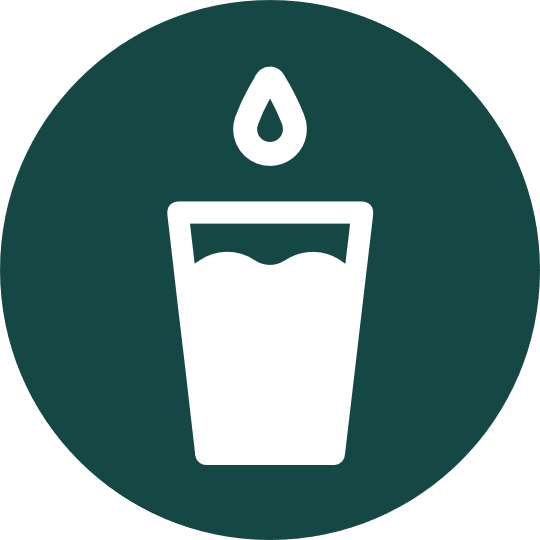 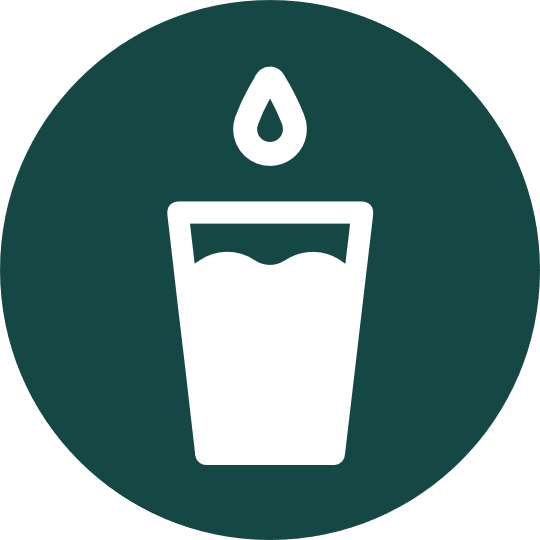 Agrega a ____  vaso con agua
Tomar en cápsula vegetal
Sublingual ____  gotas
Agrega a ____  vaso con agua
Tomar en cápsula vegetal
Sublingual ____  gotas
Agrega a ____  vaso con agua
Tomar en cápsula vegetal
Sublingual ____  gotas
Agrega a ____  vaso con agua
Tomar en cápsula vegetal
Sublingual ____  gotas
Agrega a ____  vaso con agua
Tomar en cápsula vegetal
Sublingual ____  gotas
Agrega a ____  vaso con agua
Tomar en cápsula vegetal
Sublingual ____  gotas
interna
interna
interna
interna
interna
interna
Mi cel:___________________
Mi cel:___________________
Mi cel:___________________
Mi cel:___________________
Mi cel:___________________
Mi cel:___________________
Nombre:
Tel.
Aceite/situación
Nombre:
Tel.
Aceite/situación
Nombre:
Tel.
Aceite/situación
Nombre:
Tel.
Aceite/situación
Nombre:
Tel.
Aceite/situación
Nombre:
Tel.
Aceite/situación
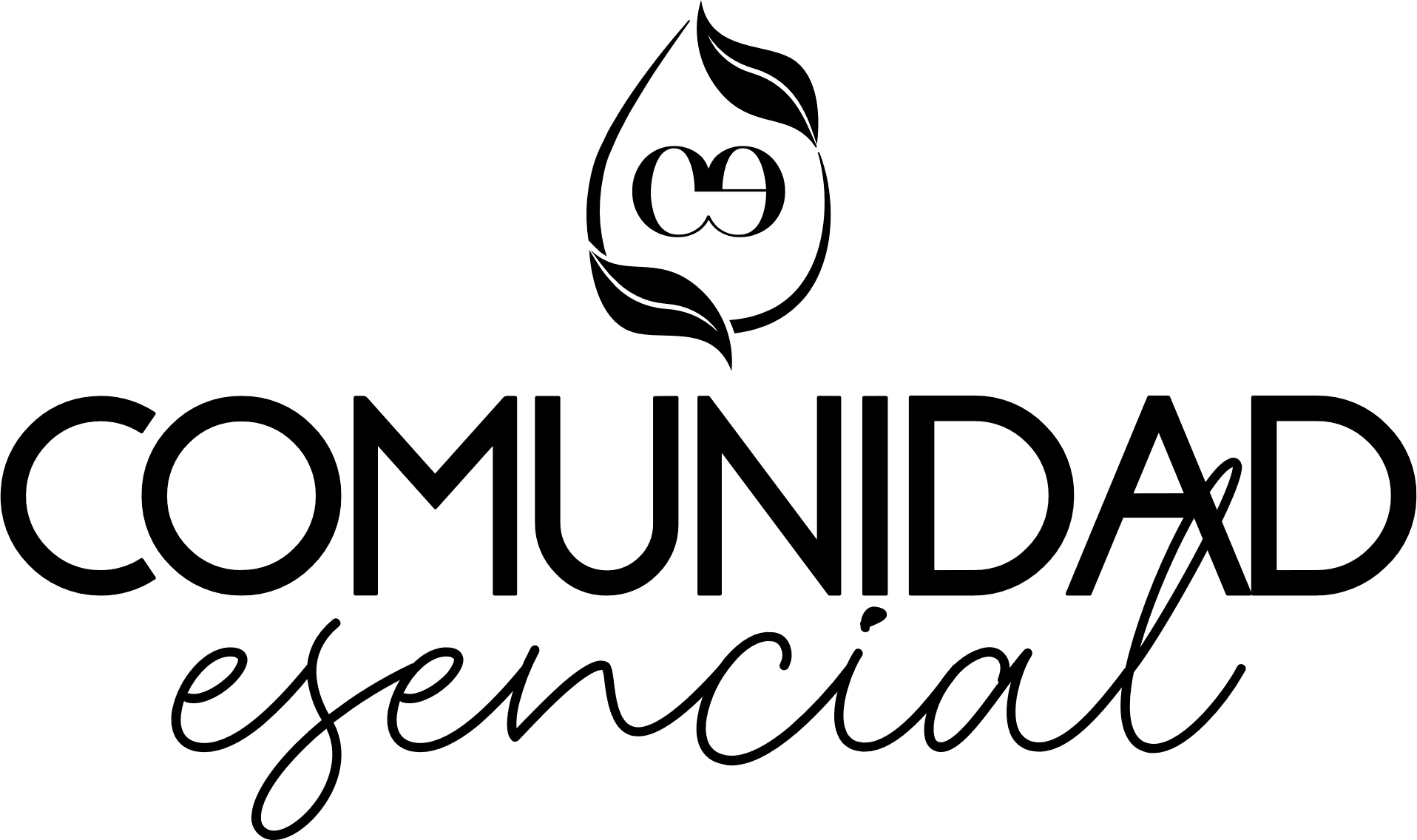 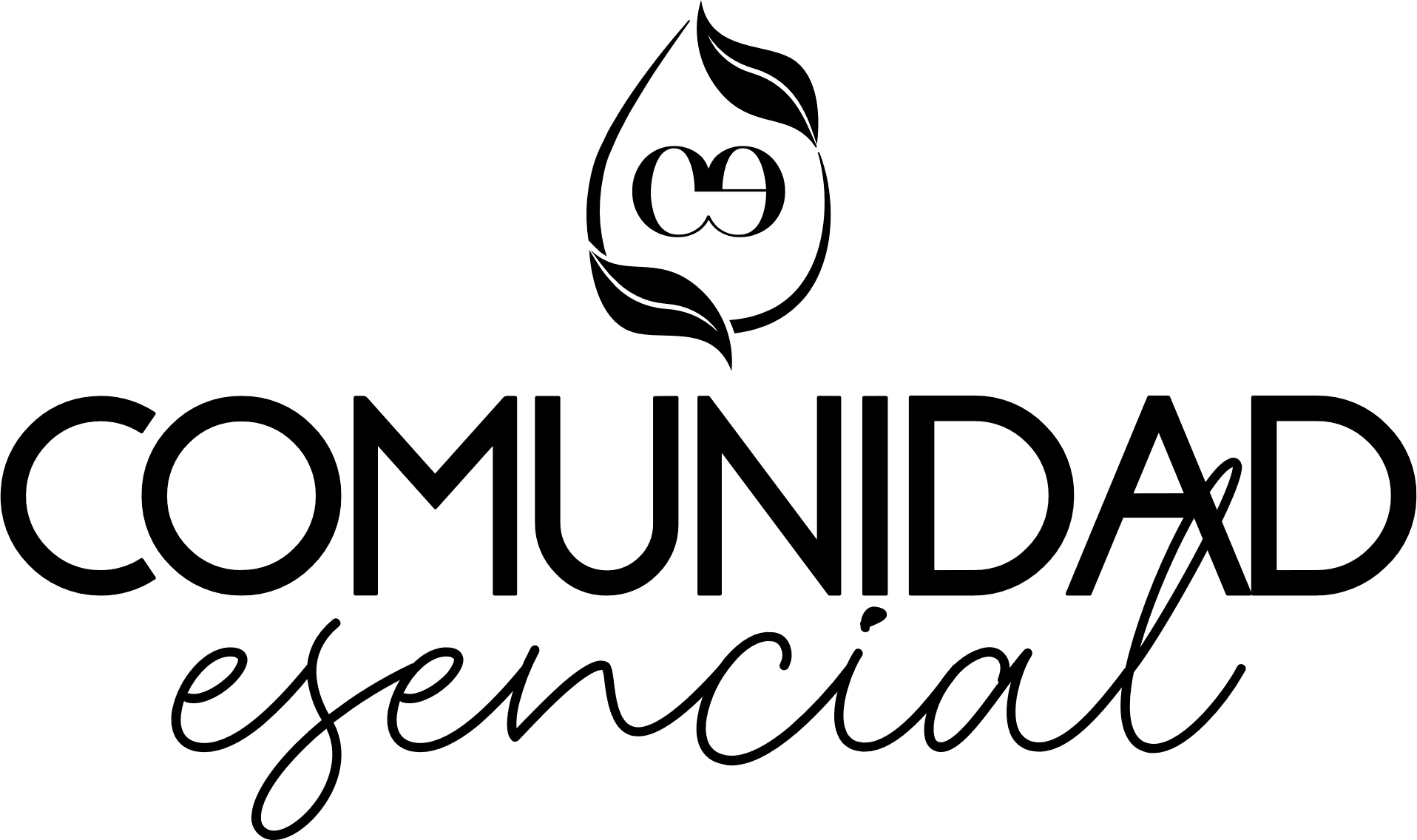 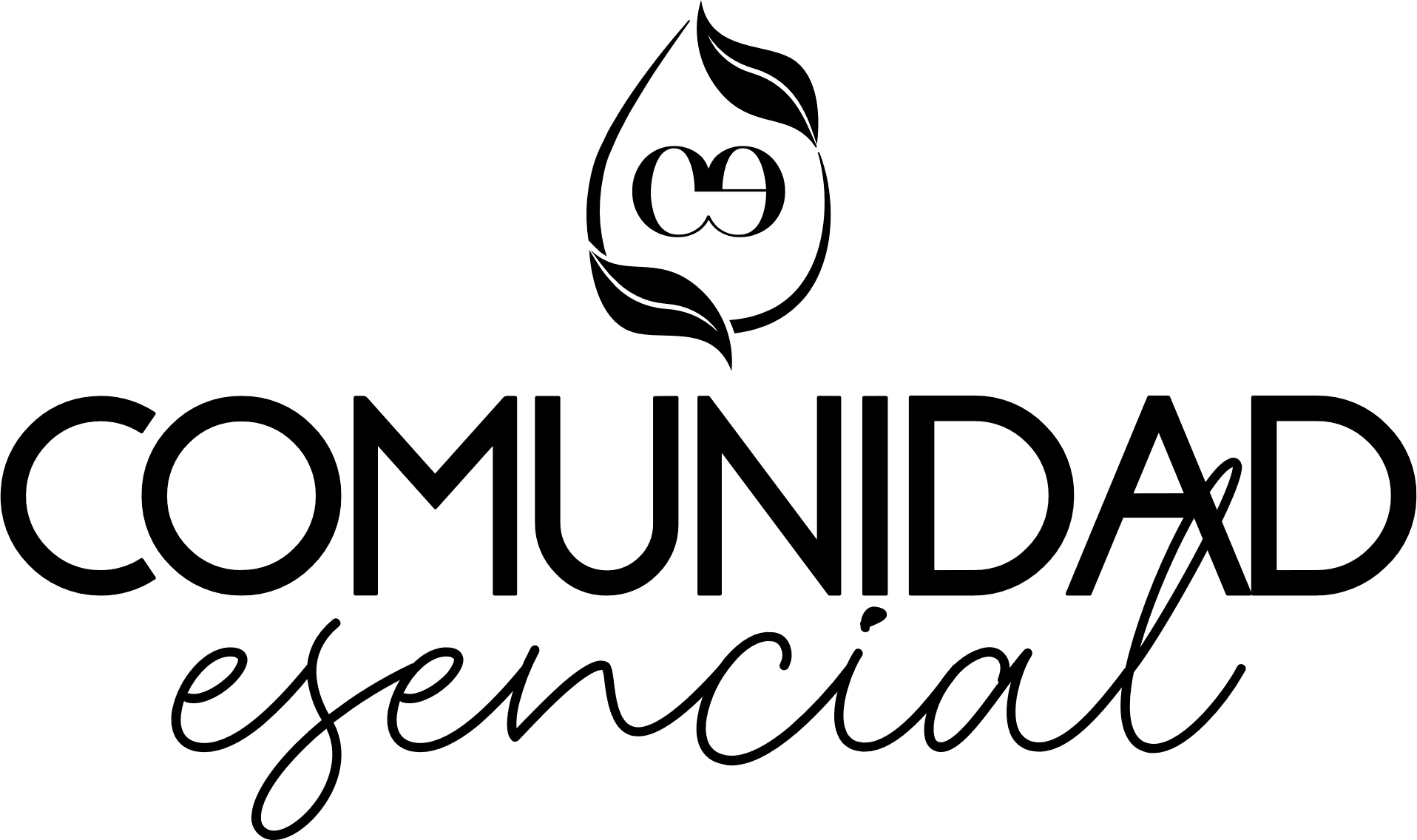 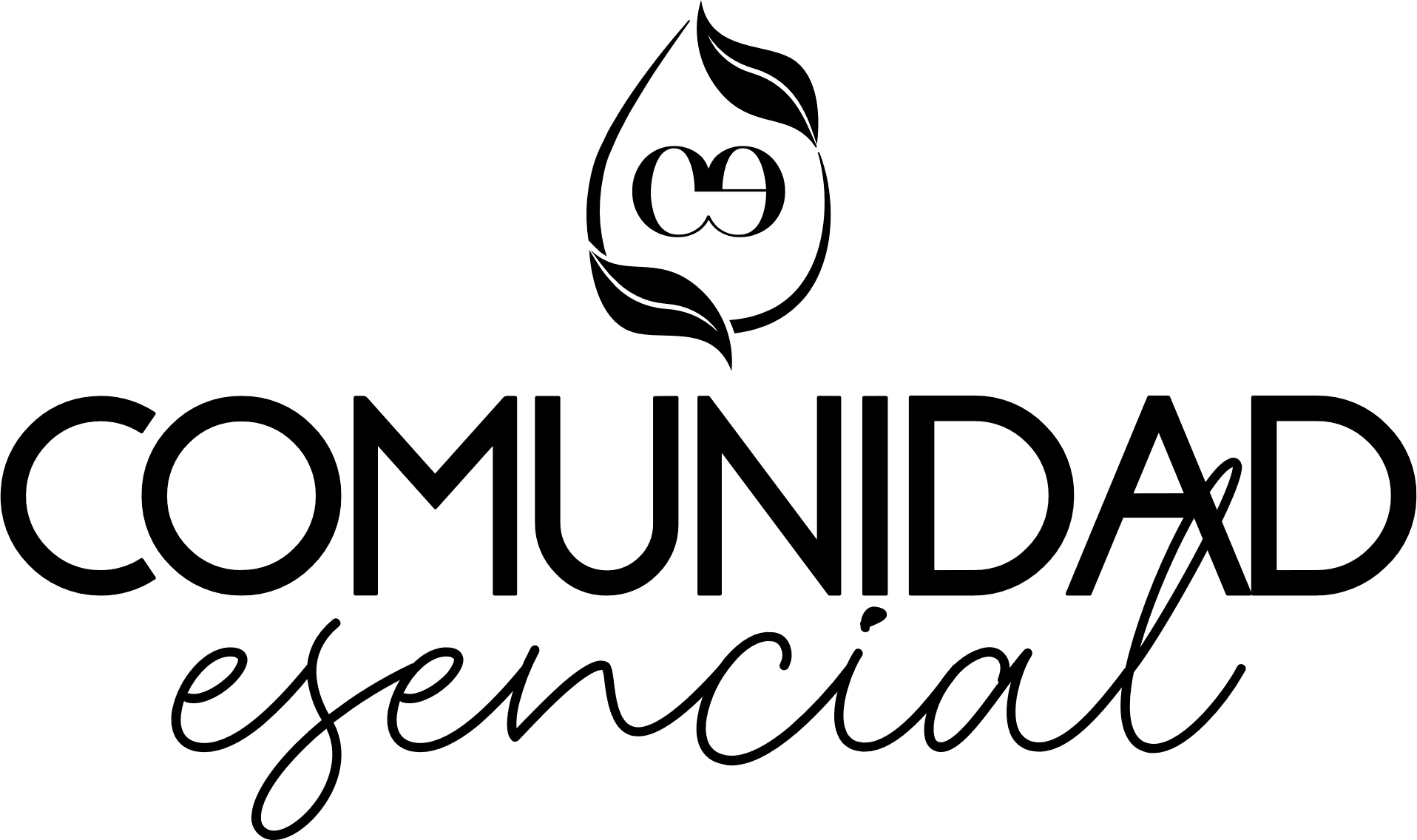 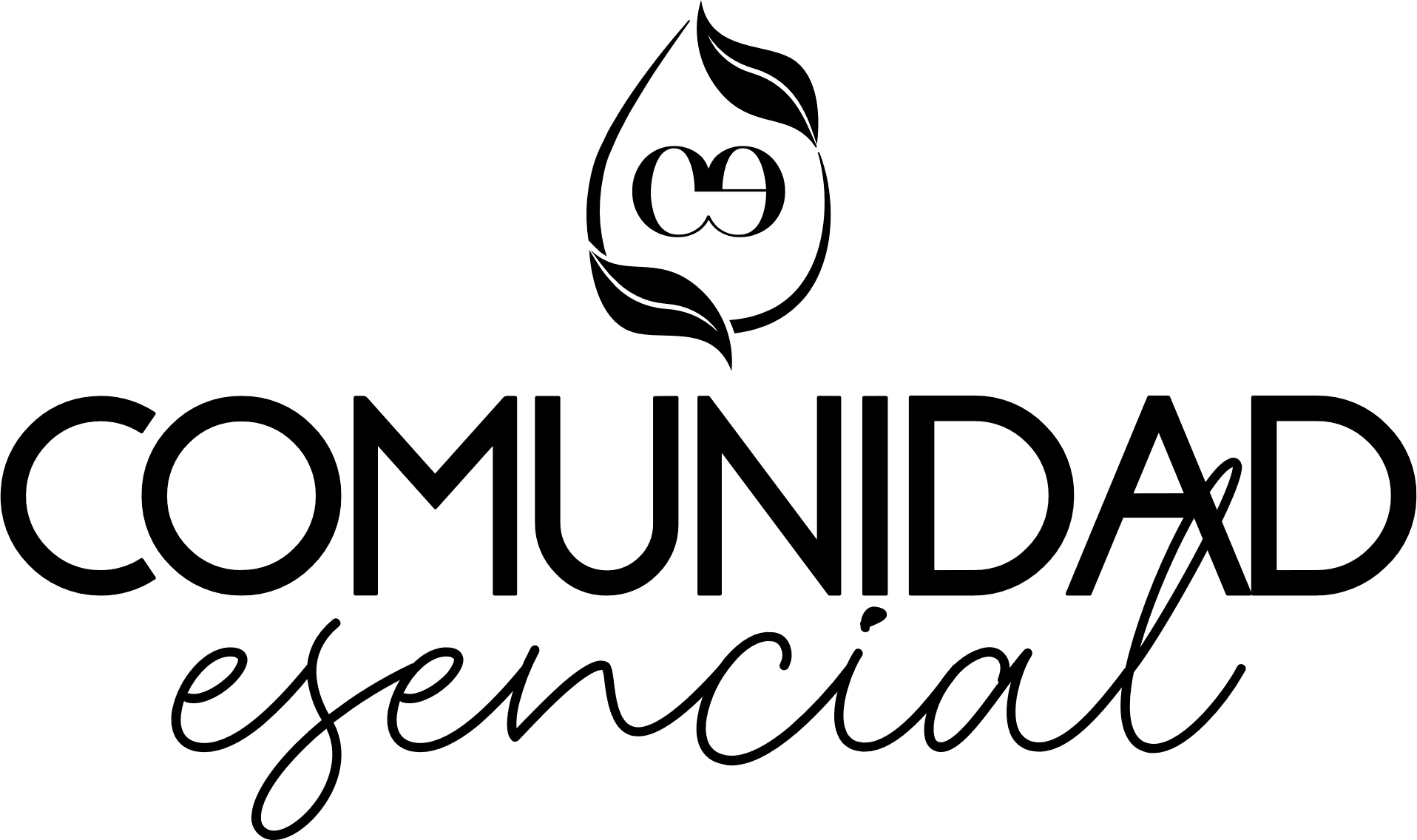 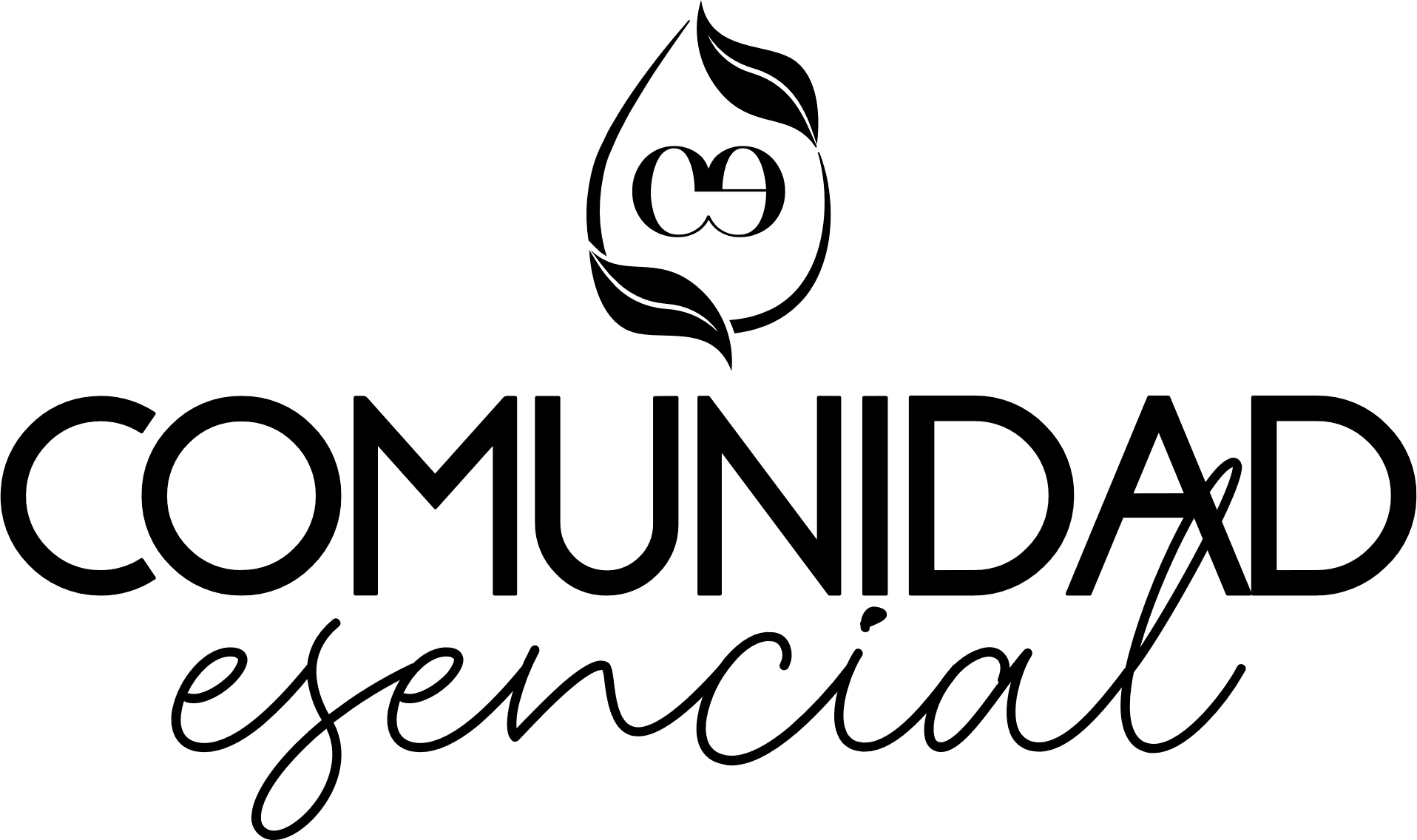 Instrucciones  de uso Aceites esenciales
Instrucciones  de uso Aceites esenciales
Instrucciones  de uso Aceites esenciales
Instrucciones  de uso Aceites esenciales
Instrucciones  de uso Aceites esenciales
Instrucciones  de uso Aceites esenciales
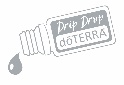 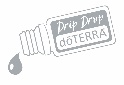 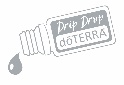 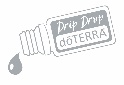 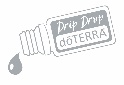 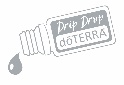 Aceite esencial:____________________________________ 
Usar para: ________________________________________
Cantidad a usar: __________ frecuencia: _______________
Aceite esencial:____________________________________ 
Usar para: ________________________________________
Cantidad a usar: __________ frecuencia: _______________
Aceite esencial:____________________________________ 
Usar para: ________________________________________
Cantidad a usar: __________ frecuencia: _______________
Aceite esencial:____________________________________ 
Usar para: ________________________________________
Cantidad a usar: __________ frecuencia: _______________
Aceite esencial:____________________________________ 
Usar para: ________________________________________
Cantidad a usar: __________ frecuencia: _______________
Aceite esencial:____________________________________ 
Usar para: ________________________________________
Cantidad a usar: __________ frecuencia: _______________
Aplica en palma de la mano e inhala
Agrega ___ gotas al difusor
Otro:
Aplica en palma de la mano e inhala
Agrega ___ gotas al difusor
Otro:
Aplica en palma de la mano e inhala
Agrega ___ gotas al difusor
Otro:
Aplica en palma de la mano e inhala
Agrega ___ gotas al difusor
Otro:
Aplica en palma de la mano e inhala
Agrega ___ gotas al difusor
Otro:
Aplica en palma de la mano e inhala
Agrega ___ gotas al difusor
Otro:
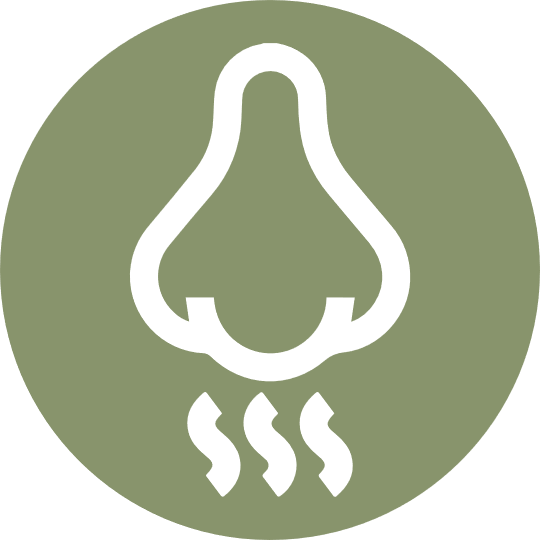 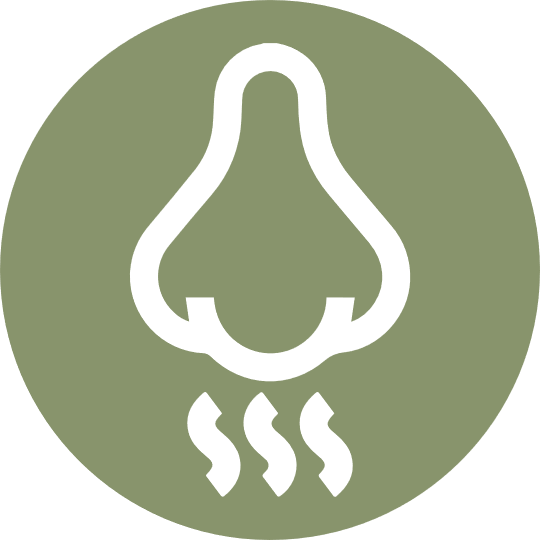 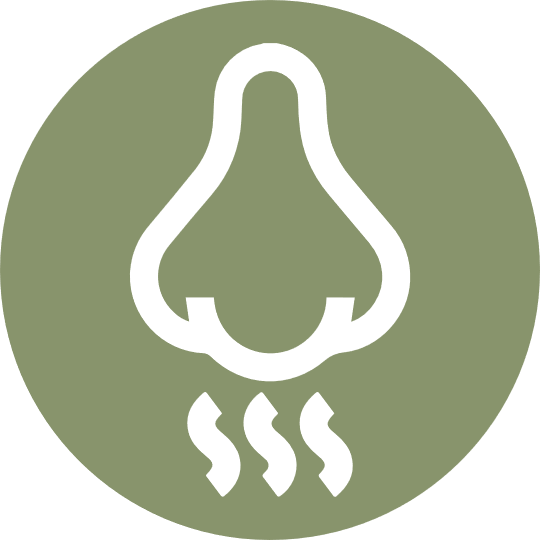 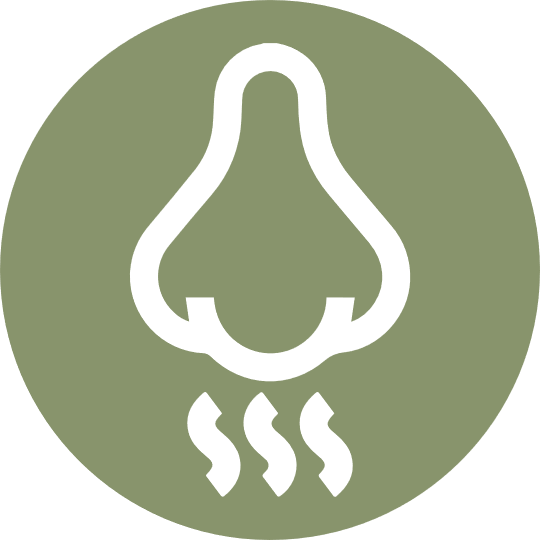 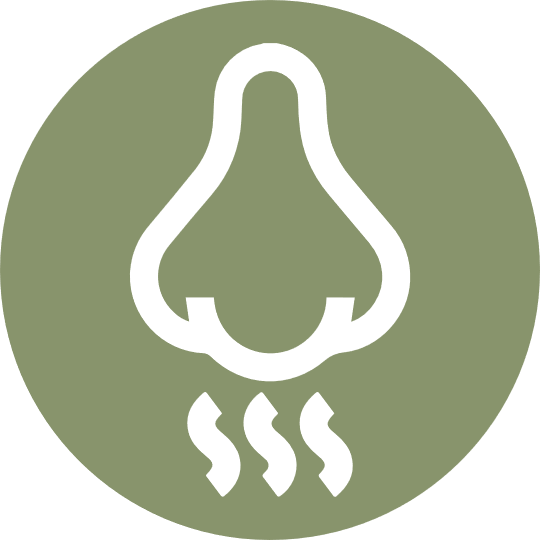 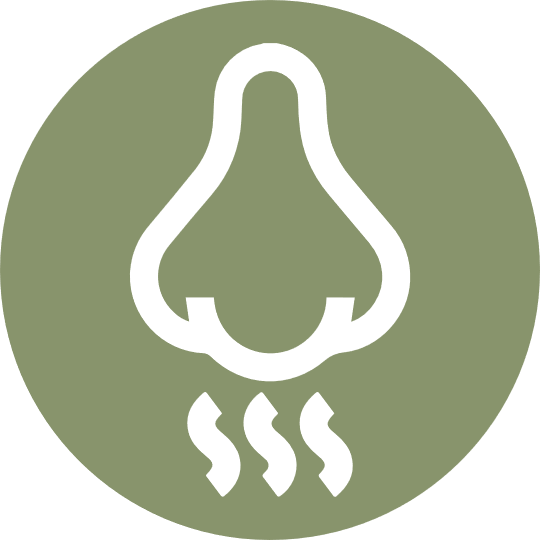 aromática
aromática
aromática
aromática
aromática
aromática
Aplica en:
Área afectada       planta de los pies
Otro:
diluye
Aplica en:
Área afectada       planta de los pies
Otro:
diluye
Aplica en:
Área afectada       planta de los pies
Otro:
diluye
Aplica en:
Área afectada       planta de los pies
Otro:
diluye
Aplica en:
Área afectada       planta de los pies
Otro:
diluye
Aplica en:
Área afectada       planta de los pies
Otro:
diluye
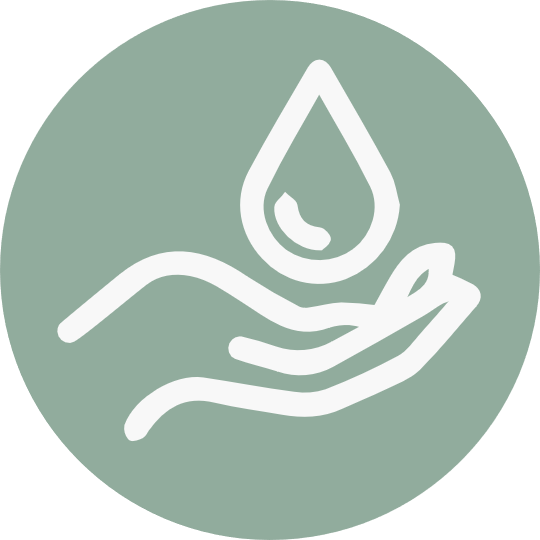 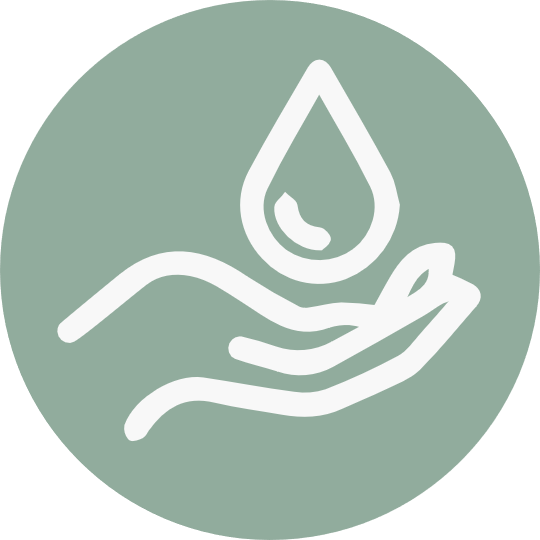 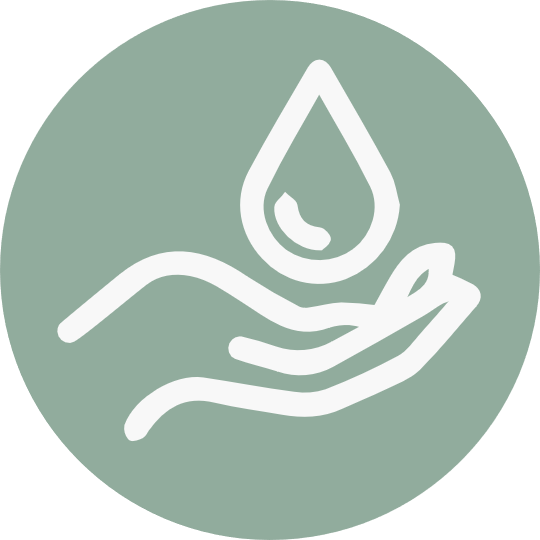 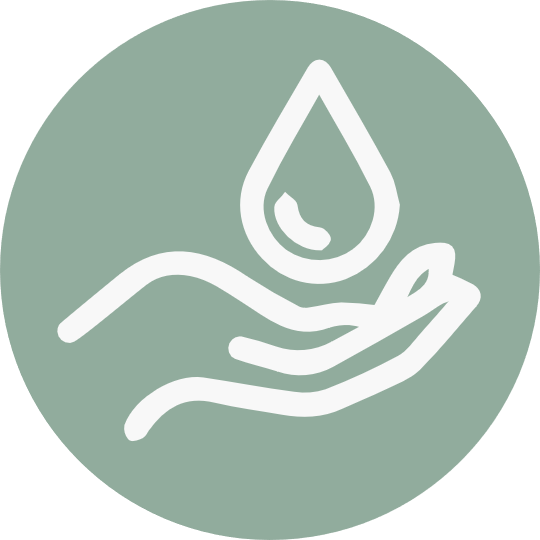 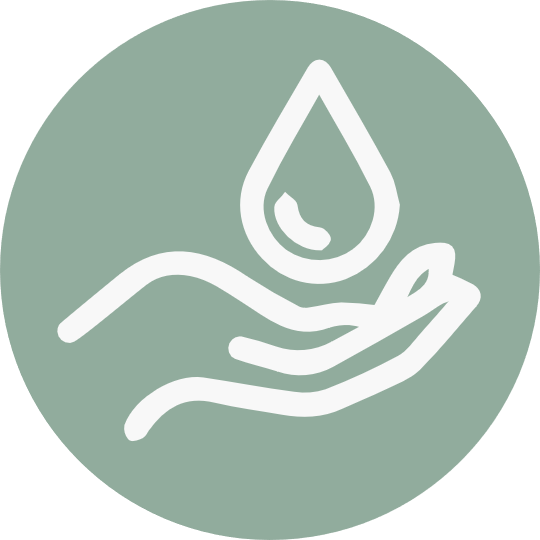 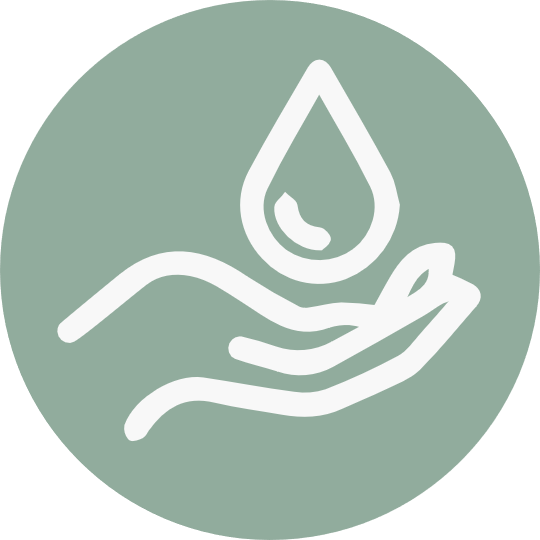 tópica
tópica
tópica
tópica
tópica
tópica
Forma de uso
Forma de uso
Forma de uso
Forma de uso
Forma de uso
Forma de uso
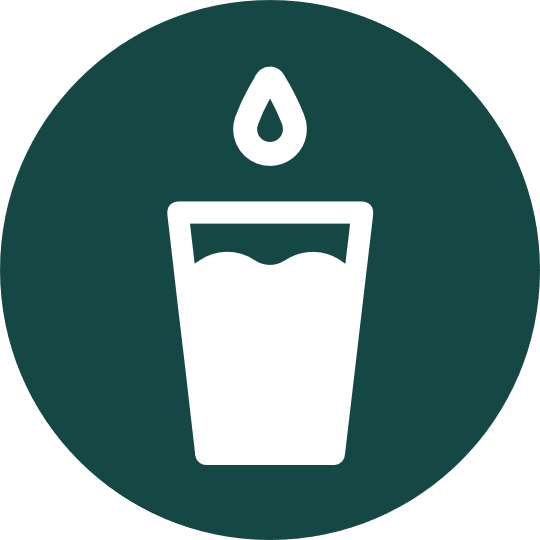 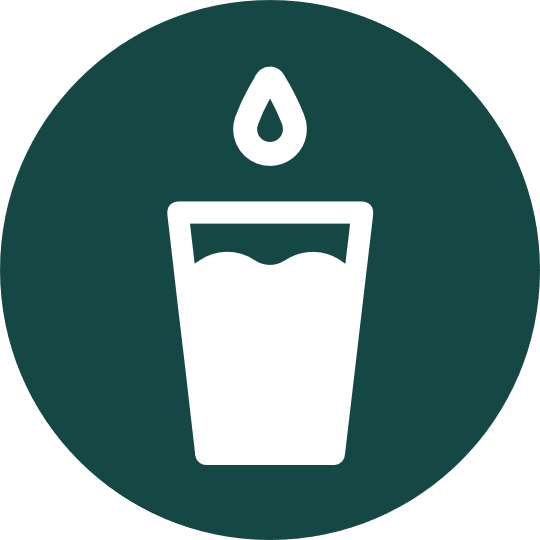 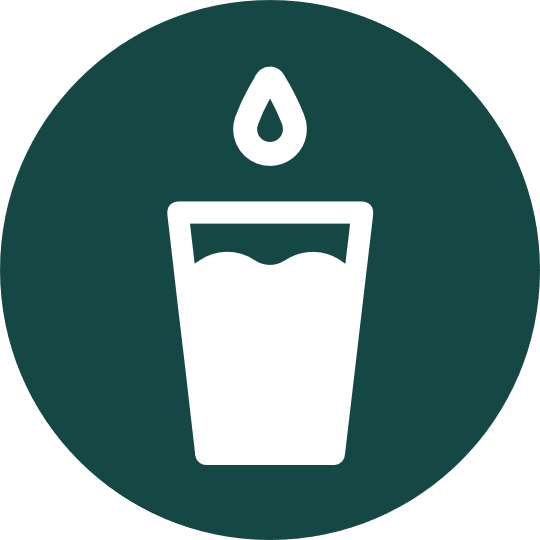 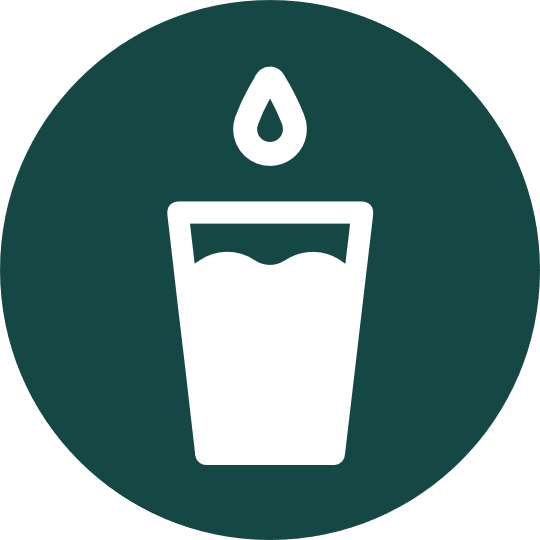 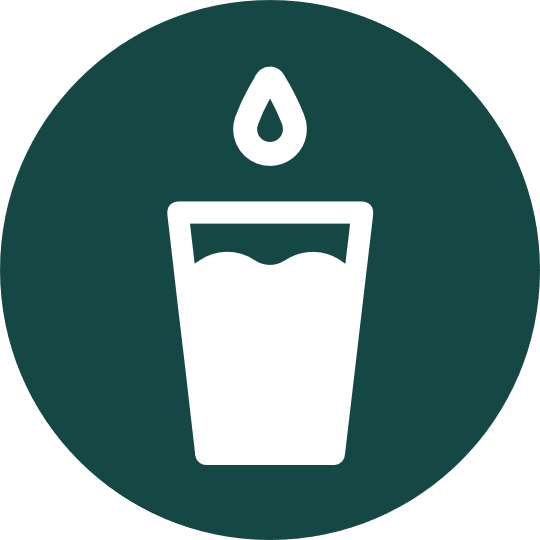 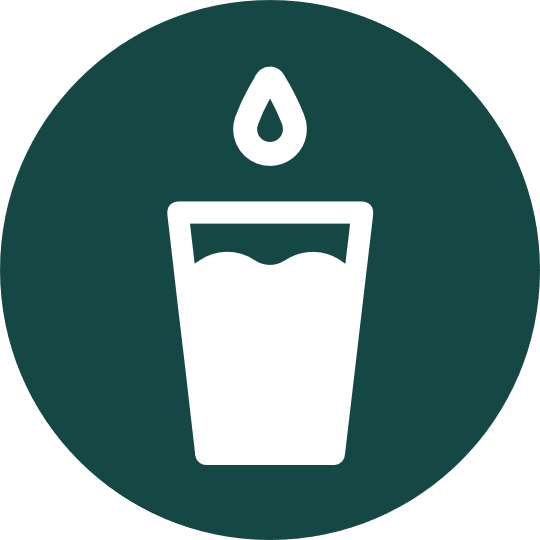 Agrega a ____  vaso con agua
Tomar en cápsula vegetal
Sublingual ____  gotas
Agrega a ____  vaso con agua
Tomar en cápsula vegetal
Sublingual ____  gotas
Agrega a ____  vaso con agua
Tomar en cápsula vegetal
Sublingual ____  gotas
Agrega a ____  vaso con agua
Tomar en cápsula vegetal
Sublingual ____  gotas
Agrega a ____  vaso con agua
Tomar en cápsula vegetal
Sublingual ____  gotas
Agrega a ____  vaso con agua
Tomar en cápsula vegetal
Sublingual ____  gotas
interna
interna
interna
interna
interna
interna
Mi cel:___________________
Mi cel:___________________
Mi cel:___________________
Mi cel:___________________
Mi cel:___________________
Mi cel:___________________
Nombre:
Tel.
Aceite/situación
Nombre:
Tel.
Aceite/situación
Nombre:
Tel.
Aceite/situación
Nombre:
Tel.
Aceite/situación
Nombre:
Tel.
Aceite/situación
Nombre:
Tel.
Aceite/situación